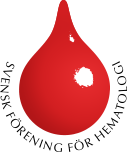 Svensk Förening för Hematologi - SFH

Swedish Hematology Association
Swedish Hematology Association
The association's main tasks are to promote the development and practical application of hematology in Sweden by organizing lectures, discussions, courses and congresses as well as promoting research. 

The association shall also promote specialist training in hematology and safeguard the union interests of the members. 

The association shall support and cooperate with the national groups that work in various areas of hematology and, if necessary, take the initiative to form new groups.
Founded in 1962
National 3 day meeting since 1985
Hematology examination - 1989
Magazine - (4/yr)
Grant - hematology dissertation 
Classes doctors in training 3-4 days  (3/yr) 
Quality registries -1997
Website -1999
Webbinars (8-10/yr)
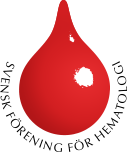 Groups of interest and national guidelines
AML
ALL
MDS (nordic)
CML (nordic)
CLL
Myeloproliferative disorders
Myeloma
Lymphoma –associated to the Swedish Oncology Association
Cellular therapy
PNH
Mastocytos
Benign hematology
Palliative hematology
PNH
Mastocytos
ITP
TTP 
Thalassemia 
Sickle cell anemia 
Aplastic anemia
AML
ALL
MDS 
CML 
CLL
Myeloproliferative neoplasms
Myeloma
AL amyloidos
Aggressive B-cell lymphomas
Indolent B-cell lymphoma and hairy cell lymphoma
Hodgkin lymphoma
T-cell lymphoma
Mantelcell lymphoma
Morbus Waldenström
Dermatology lymphoma
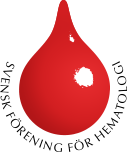 Swedish Hematology Association
720 members (2024)
311 specialists in hematology
181 doctors in training
155 retired hematologists
55 industry
18 nurses etc
Board; president, secretary, treasurer, 4 members
Choosing wisely
”Time needed to treat”
Prevalence
Nurses specialized in hematology
Accessibility to new drugs
Clinical studies
Continuing education